MODÈLE DE PLAN D’INTERACTION STRATÉGIQUE
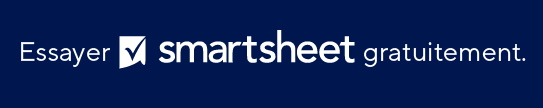